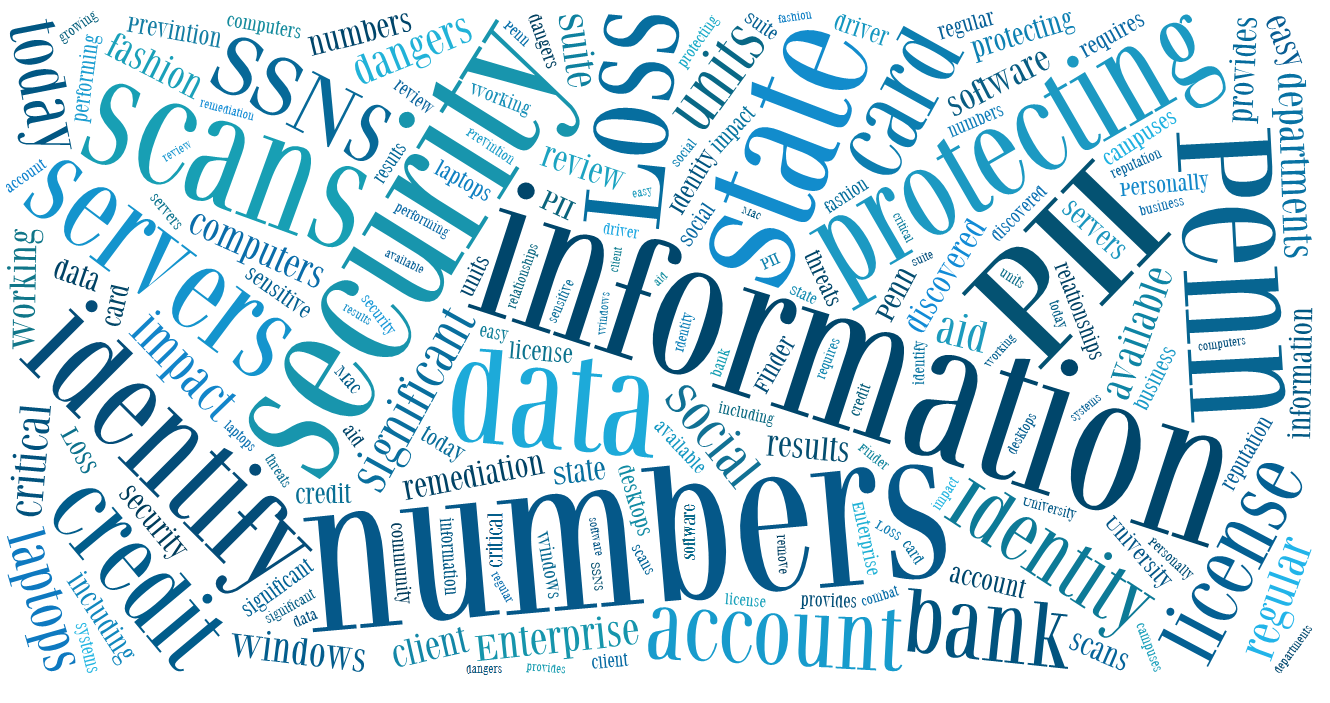 ADMINISTRATION OF DATA LOSS PREVENTION SERVICES IN HIGHER EDUCATION
Mike Thompson Systems and Network Security AnalystThe Pennsylvania State University
mot1@psu.edu
Kyle CrainSystems and Network Security AnalystThe Pennsylvania State University
kdc12@psu.edu
[Speaker Notes: Brief introduction about ourselves
 - What we do with the project
 - How long we have worked on the project and in what units
 - From a unit perspective as well as now from a project management perspective]
Overview
Historical Information
Where we Started
Balancing The Needs
Define Your Scans
Dealing With Difficult Areas
[Speaker Notes: Highlight 4 different general categories covered]
General Information
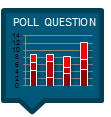 [Speaker Notes: Talk about were going to look at how PSU’s deployment works
Discuss how DLP at PSU got started]
Do you currently have a data loss prevention solution in place?
Yes, we are actively scanning/implementing a DLP solution
No, but we plan on implementing one
No, and we have no plans to implement
Glossary
[Speaker Notes: Run though the glossary terms with a general description, not necessary reading from slide]
PSU Deployment Details
[Speaker Notes: Distributed main campus model
24 campuses all over the state
 - Most have a single IT group for entire campus
Define a DLP unit contact and Admistrative role
Talk about independent installations
 - Why: hospital data, defense data]
Deployment And Support
[Speaker Notes: Relationship between SOS, IT Staff and End users
Talk about what we don’t do
 - Direct training
Bullet points on notes, break it down further
Details about documentation we provide
 - Why we write our own
   - PSU Specific
   - Not supplied by vendor
   - More concise]
Historical
Why the Initial Product was Replaced
IT Staff Requested Reports; Parsed Data; Then Sent to End User For Remediation
No Ability to Track Progress of Remediation
No Mac Client
Cumbersome to Define Exclusion Areas for False Positives
IT Staff Wanted Control in the Process
[Speaker Notes: Breakdown the timeline
Overlap between last 3 blocks
 - Gradual change to allow time to adopt software
   - Get the word out, no central list.
More detailed description of Initial process and why it was cumbersome]
Needs Assessment
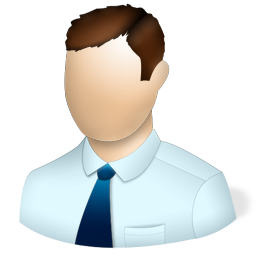 Centrally Hosted Web Based Application
Scheduled Scan Frequency
Picture an Apple logo so we don’t get sued.
Sizable Subset of Computers that Were Not Being Scanned
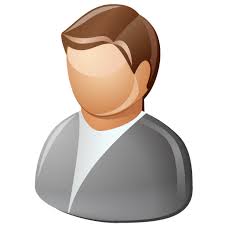 Provides Visibility to Remediation Actions Taken (If Any)
[Speaker Notes: Talk about what delegate control means 
 - What the units actually are able to do 
 - More flexability in terms of policy and scan schedule
Mac client
End users doing the remediation
 - Makes sense to do from client right after scan
 - Don’t have to go back and dig through data]
Planning your deployment
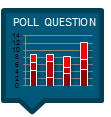 [Speaker Notes: Governance and compliance
 - Why its important
Striking a balance
Planning for pushback]
IF YOU HAVE DLP DEPLOYED, IS IT PART OF AN OFFICIAL POLICY?
Yes
No
Governance and Compliance
College or Unit Level If Top Level is Not Feasible
[Speaker Notes: We don’t have one
  - In the works
    - 5 years in
    - Point us to the policy that says we have to do this
    - Both sides
Optimal to have a policy from the start
Difficult to enforce anything without it
Define what the “top level” is 
 - Why its better than college or unit
   - Consistent
Take laws and regulations into mind]
Define A Model
Level of Involvement
Central vs. Distributed
Support Model
Infrastructure
Central Model
Distributed Model
[Speaker Notes: What is your deployment model look like
Support model
 - Coordinated centrally
 - Every unit on their own including infrastructure
PSU is a central model in terms of support and infrastructure
 - Distributed in terms of the units are responsible for actual scanning]
Define A Model
Auditing and Review
Reporting Structure
Who is Responsible For Remediation
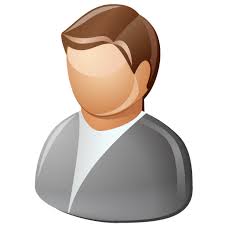 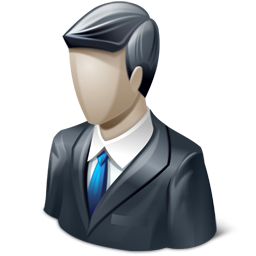 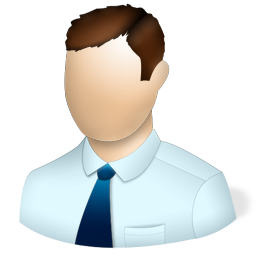 End User
Other
IT Staff
[Speaker Notes: Audit and review twice a year
Why we do this
- Some level of accountability for everyone including us
- Gets them invested in process
Opportunity to make people aware of the project again
Determine who remediation should fall to]
Define A Model
PSU Reporting Structure
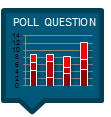 [Speaker Notes: Run through the chain]
In your environment, who is best suited TO PERFORM PII remediation?
End User
IT Staff
Other (Privacy Group, etc.)
Define A Model
What Do You Want to Scan?
[Speaker Notes: Not a good idea to scan everything
Make determinations about what you don’t need to scan
 - Don’t make it harder than it needs to be]
Generate Awareness
Outreach and Awareness
Make the Project Known…
“
”
[Speaker Notes: Make sure everyone is aware of the project/product
Communication channels
What we did
Not perfect, still received emails
Above blocks, within last few months]
Balance The Needs
Due Diligence
A Routine, Not a Burden
[Speaker Notes: Usability
Scan every 2 weeks to once every 30 days
 - To often, hassle, quit program
Getting users into a routine
 - Virus scanning is now expected, DLP should be expected]
Balance The Needs
Training and Documentation
ProvidedSupportResources
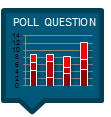 [Speaker Notes: Talk about wiki
 - Constantly changing 
 - Important to keep up to date and add to
 - Cuts back on helpdesk type work, able to point questions to an article
Videos
 - Collaborate with training services
 - Covers the client and remediation process from start to finish
Unit IT staff training
 - Important piece
 - Ongoing]
DO YOU PLAN ON HAVING STRUCTURED USER TRAINING?
IT staff only
End users only
IT staff and end users
No
User Privacy Concerns
Dealing with Pushback
Isolated Pockets of Acceptance vs. Resistance
Self Assessment Program: Data
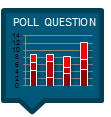 [Speaker Notes: Why the need for self assessment
 - History
 - Process
 - Look at the data
   - Doesn't work
   - Self Scan LOL
Last resort in your implementation
Small percentage of overall community]
DO YOU FORESEE OR HAVE EXPERIENCED POCKETS OF RESISTANCE?
Yes, we anticipate from a few areas
Yes, widespread
No, our users will comply
Compromise information
[Speaker Notes: What happens after a compromise and how DLP comes into play]
Compromised Computer Process
30 Day Rule
Carrot v Stick
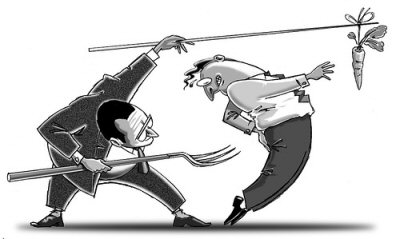 piedtype.com
[Speaker Notes: Run through the process
 - 30 day rule
Self Assessment still scans]
DO YOU SCAN AS PART OF YOUR COMPROMISED COMPUTER PROCESS?
Yes
No, LOL
No, but that is a good idea
Notification Costs
Costs Associated with Each Compromise
[Speaker Notes: Breakdown the costs
Funding
 - Research
 - Grants
 - Tuition
 - Donors
Damage to rep
 - In the news for data loss
 - LOL]
Compromised Computer Statistics
Previous Tool
[Speaker Notes: Not all the fault of previous tool
 - Processes were not in place
 - Learning experience
 - Helped us determine what direction we needed to go
Outcome of all that is now seeing results in decreasing percentages]
Summary
Lessons Learned
Assess Your Needs and Find the Right Product
Know Your Environment
Policies Need to be In Place Prior to Production
Hard to “Force” (proper) Remediation
Generate Awareness for Project
Otherwise, People Have No Idea What's Running
Lessons Learned
Define A Model
Support
Remediation
Support for IT Staff Is Ongoing
Takes Up 2 FTE’s Time and Then Some
Training and Documentation Are Not a Replacement
Need to Strike a Balance Between Business Needs and Usability 
If it’s a Hassle, Users Wont Comply
Lessons Learned
Plan For Resistance
Separate Process Should Be Last Resort
Integrate DLP Into Compromised Computer Process
Thank You!
Questions?
[Speaker Notes: Thanks for having us, hope you are able to take something away.
Fill out a card, tip your server.]